Convocation: 
What to expect
4:00-4:30 whole group 			Kennedy

4:30-5:15 meet the Departments	see map

5:15-6:00 meet the student clubs	Kennedy
		  pizza & prizes
Key points from those who know
You have to get advised before you can register for classes.
Don’t ever park backward in a parking spot.
Don’t be afraid to ask questions.
If you don’t know your advisor…
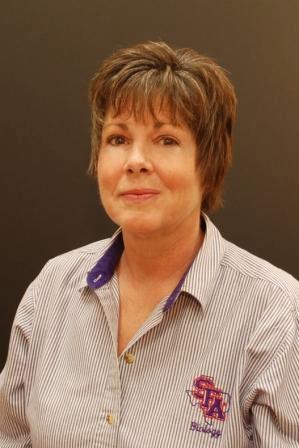 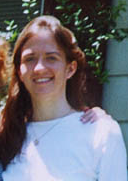 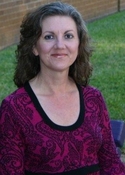 Carrie Stover, Chemistry & Biochem
Donna Rocka,
Computer Science
Shawna Scott,
Geology
Laura Anderson,
Biology
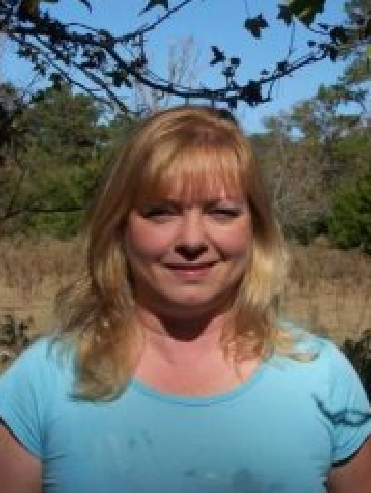 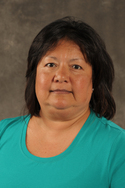 Kelly  Kahlden, 
Physics & Astronomy
Rosemary Juarez,
Nursing
Judeana Marshall,
Math & Statistics
Key points from those who know
You have to get advised before you can register for classes.
Don’t ever park backward in a parking spot.
Don’t be afraid to ask questions.
Key points from those who know
You have to get advised before you can register for classes.
Don’t ever park backward in a parking spot.
Don’t be afraid to ask questions.
College Tailgate